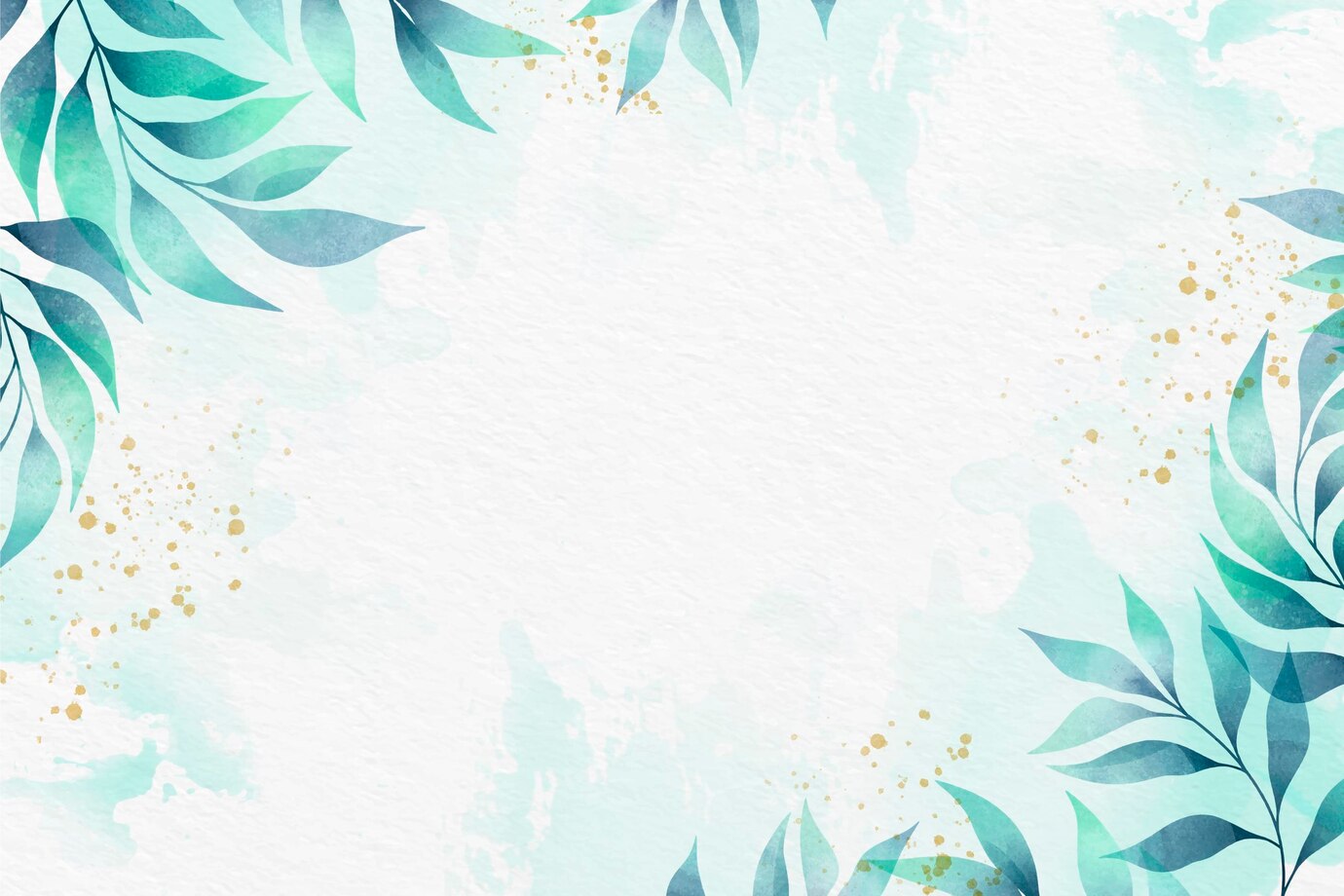 «Балапан» білім беру ұйымы жеке мекемесі
Самооценка 2024 год